Cartographie de votre chaîne de valeur
Choisissez un produit dans votre portefeuille de produits
Sélectionner un segment de clientèle
Sélectionnez les acteurs du réseau de la chaîne de valeur pour ce produit et ce segment de clientèle (ajoutez des acteurs si nécessaire).
1
2
3
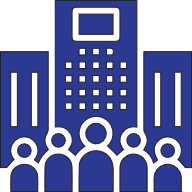 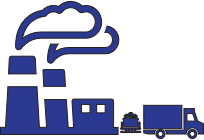 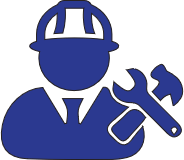 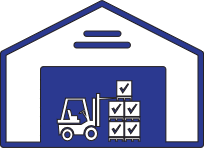 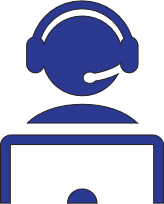 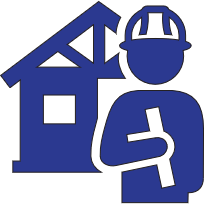 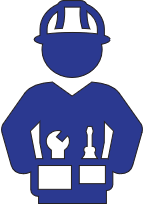 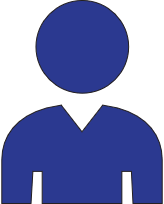 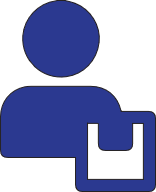 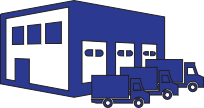 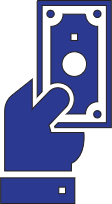 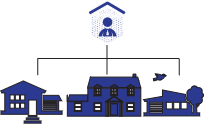 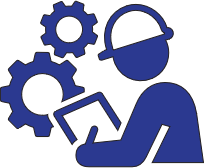 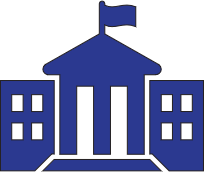 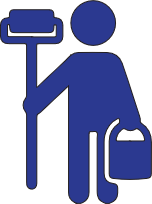 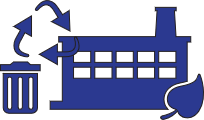 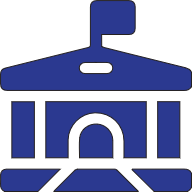 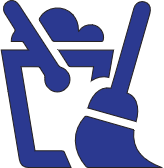 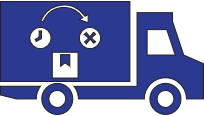 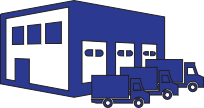 Votre entreprise
Fournisseur de matières premières
Installateur
Distributeur
Magasin de stockage
fournisseur de services
Entrepreneur / prestataire
sous-traitant
Gestion des installations
Concepteur de produits
recycleur
collecteur de déchets
partenaire logistique
Governement
Autorité locale
Financeur
Client
Utilisateur
nettoyage
traitement de surface
Partenaire pour la remise à neufr
Entreprise de location
Fournisseur de composants
Assemblage
Collecte de données
Architecte
Bureau de vente
Plateforme de mise en relation
Gestion de projet
Bureau d'études
Broker
Traitement des déchets
Société de déma
Filière REP
Analyse des données
mutualisation des emballages
OEM
Actor
Actor
Actor
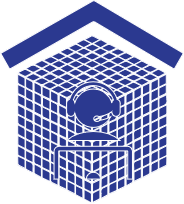 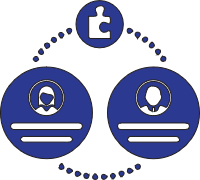 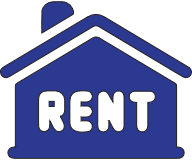 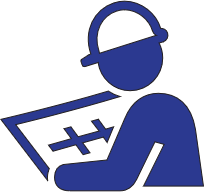 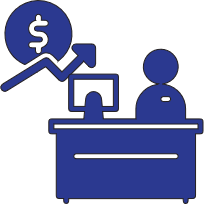 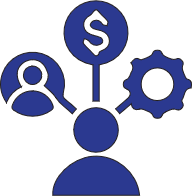 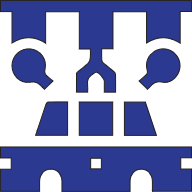 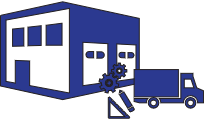 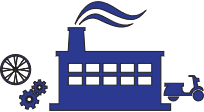 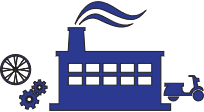 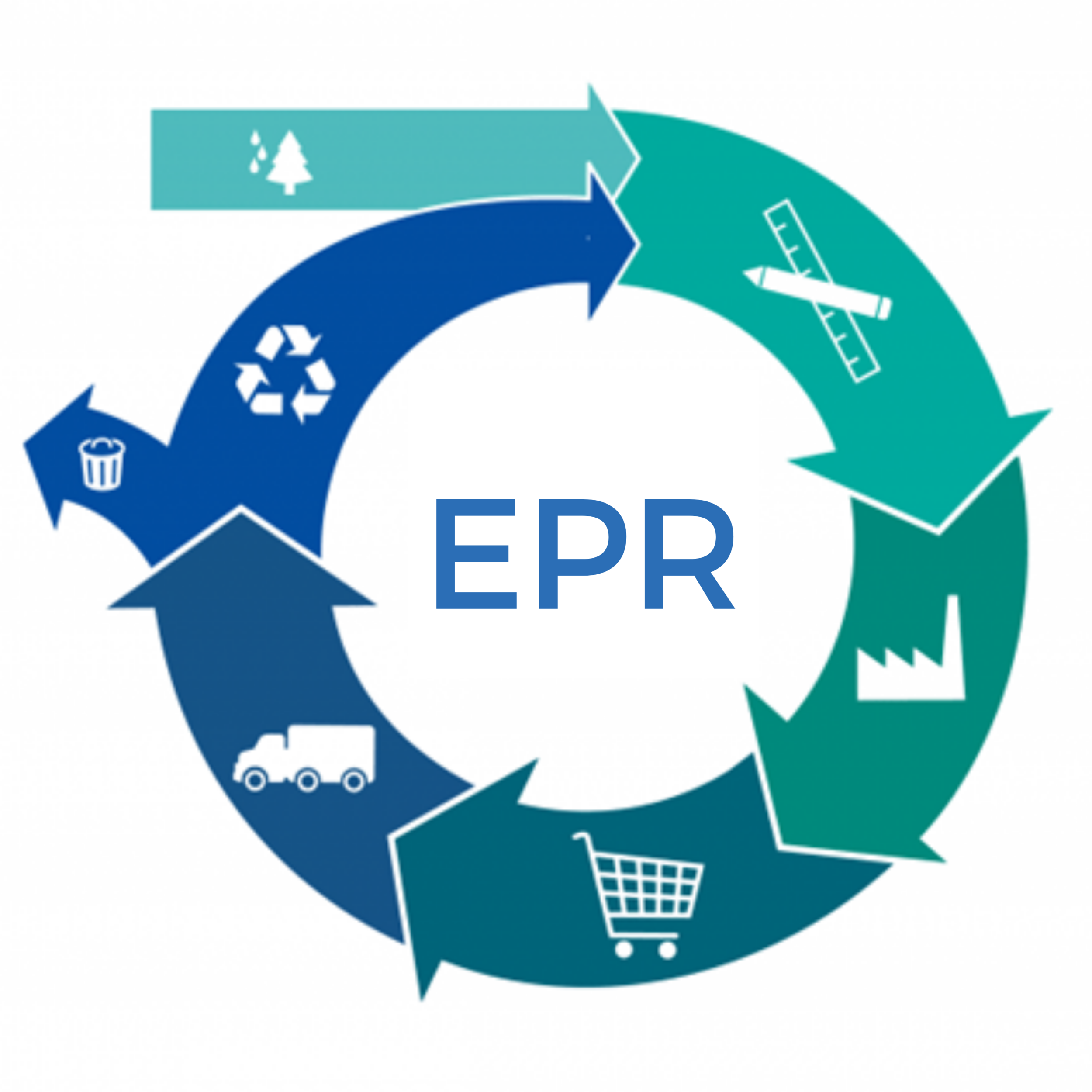 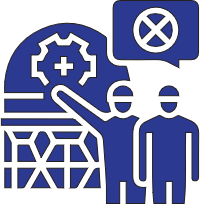 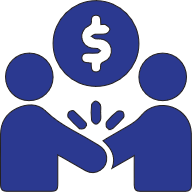 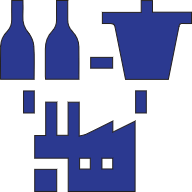 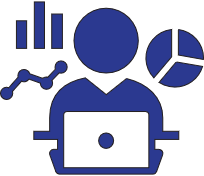 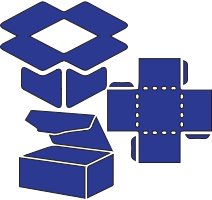 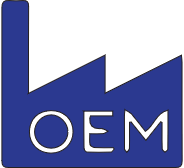 Placez les acteurs dans l'ordre dans lequel ils interagissent avec votre produit/service
Dessinez des flèches (biens, services, données, recettes)
Discutez avec les acteurs concernés et itérez !
4
5
6
Réflexions sur la chaîne de valeur
Connaissez-vous/êtes-vous en contact avec l'ensemble de la chaîne de valeur ?
Toutes les informations figurant sur le diagramme sont-elles "validées" ou contiennent-elles des hypothèses ? Identifiez les hypothèses !
Pouvez-vous identifier les acteurs clés de la circularité ? 
Que savez-vous d'eux ?
Êtes-vous en contact ?
1
2
3
Quels sont les ajustements à apporter à cette chaîne pour favoriser la circularité (pour toutes les stratégies R) ?
Quels produits/composants/matériaux/flux de matières premières deviendraient plus circulaires ?
Qui serait touché par ces changements ?
Quels sont les acteurs susceptibles d'en bénéficier ?
Quels sont les acteurs susceptibles de « perdre »
4
Flux: 		     Type de produit:		         Segment de clientèle:				Date/version:
Flux de données / d’ informations
Flux de biens
Services
Revenues